NCCC Board
NCCC Board Sub-Committee
Welfare and Safeguarding
David Hartley (Chair)
NCCC Chief Executive
HR Department
NCCC Welfare Group
NCCC Community Safeguarding Group
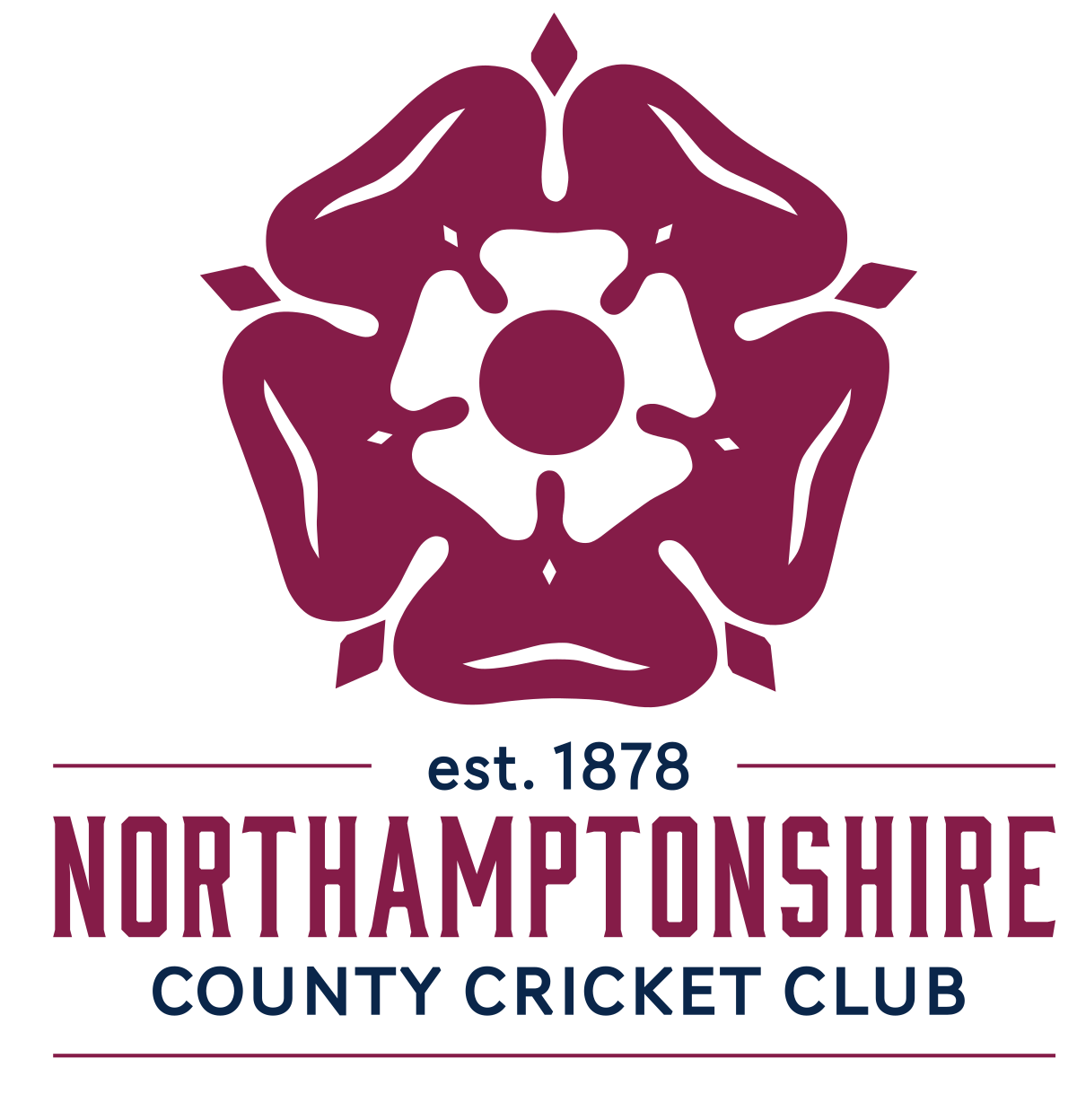 NCCC Board
NCCC Board Sub Committee Welfare and Safeguarding Members

Chair (David Hartley)
CSG Representative
WG Representative
County Safeguarding Officer
NCCC Board Sub Committee Welfare and Safeguarding Role & Responsibilities

Consider reports from WG and CSG
Report to the NCCC Board
Check and Challenge WG and CSG
Consult on Appointments
NCCC Board Sub-Committee
Welfare and Safeguarding (W&SSC)
NCCC Chief Executive
HR Department
NCCC Welfare Group Role and Responsibilities

Welfare Player Strategy (new/left)
Player/Staff Updates
Seamless Co-opertion Junior/Seniors
Staff/Player Wellbeing Monitor
Staff/Player Education (Welfare/Safeguarding)
NCCC Community Safeguarding Group Role and Responsibilities

Community Safeguarding Strategy
Club and Club Safeguarding Officer Education
Community Cricket Safeguarding Education
Countywide Monitoring of Issues/Trends
Review Countywide Audit of Qualifications and Verifications
ECB / Local Authority Liaison
Club Advice
Work with County Discipline Secretary for Safeguarding cases
NCCC Welfare Group 
(WG)
NCCC Community Safeguarding Group (CSG)
NCCC Welfare Group Members

Chief Medical Officer
Head Physiotherapist
S&C Coach
Performance Coach
Club Chaplain
Psychologist
PCA Representative
Pathway Safeguarding Officer
FCC Representative
HR Administrator
Boys Pathway Representative
NCCC Community Safeguarding Group Members

Cricket Development Manager
County Safeguarding Officer
Clubs Safeguarding Officer Rep
AN OTHER